DEBATE QUESTION
Was General Pershing’s embrace of open warfare tactics what World War I needed to end the stalemate, or did Pershing’s strategy lead to more U.S. casualties than there needed to be?
Analyzing the debate question
What is open warfare?


What is a stalemate?
U.S. General John J. Pershing
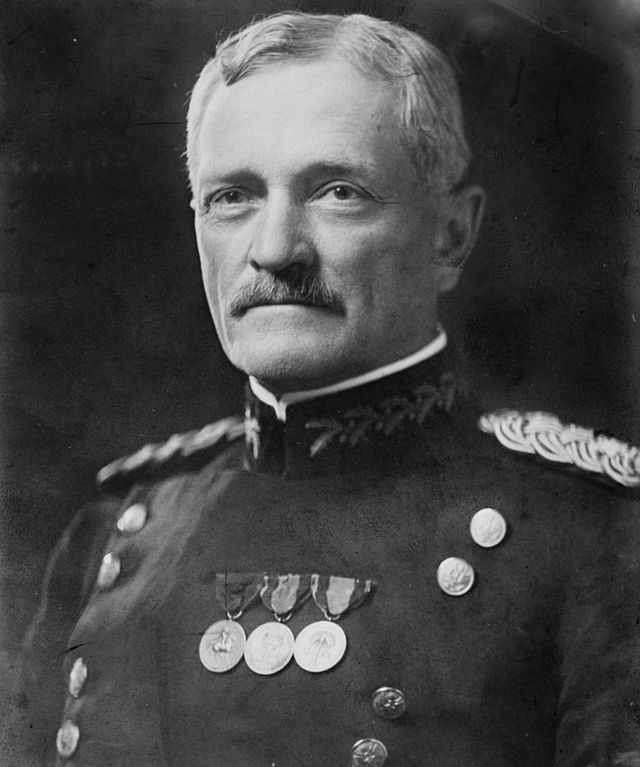 early in military career, served in 6th U.S. Cavalry, roamed Great Plains, participated in skirmishes with Indian tribes

grew to favor hand-to-hand, rush-forward combat over trench warfare

Fighting in trenches caused soldiers to rely too heavily on machine guns, grenades, and artillery, which weakened will to fight.
Did Pershing’s open warfare strategy lead to more U.S. casualties than there needed to be?
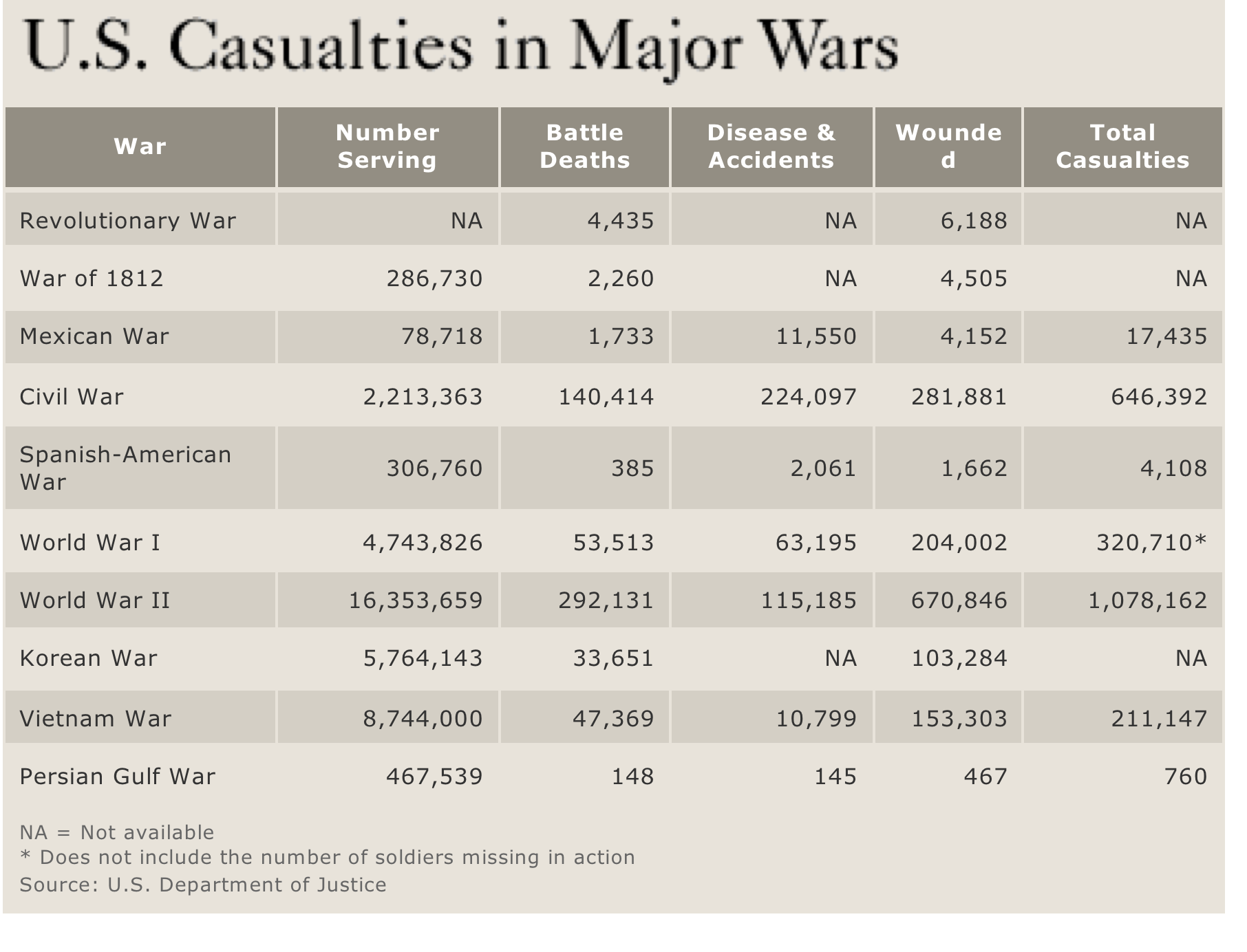